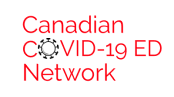 Canadian COVID-19 ED Rapid Response Network
Mission and Vision
To leverage CCEDRRN’s reach, established infrastructure and governance to rapidly implement pan-Canadian observational research studies and clinical trials.
Membership
CCEDRRN has membership agreements with 50 Emergency Departments (EDs) in 8 provinces: BC, AB, SK, MB, ON, QC, NS, NB
Highlights
Funded through CIHR priority announcement (2020), CITF/PHAC (2021, 22)
>203,000 COVID-19 tested patients; 2nd largest COVID-19 registry listed with WHO
15 published manuscripts, 1 in press, 3 under review, and 11 in progress. 
Ongoing research:
Adaptive platform trial: ED sub-study in partnership with CanTreatCOVID
Pivoting to non-COVID areas: ED chest pain patients, addiction medicine/toxic drug crisis, climate change/mitigation.
https://www.ccedrrn.com/
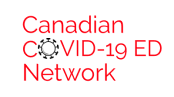 Adaptive Platform Trial (APT) Pilot
Background
EDs provide frontline care for respiratory infections in pandemics. The emergency medicine community would like to develop APT capacity embedded in a pan-Canadian registry
COVID-19 continues to incur substantial acute care resources: 
>5,000 patients continuously admitted to Canadian hospitals in the winter of 22/23. 
Nirmatrelvir/ritonavir (Paxlovid®) only licensed oral therapy for pts with mild/mod COVID but has not been evaluated in ED discharged patients. Treatment guidelines vary by province and are complex.
Among adults with mild to moderate COVID-19 who are discharged from EDs is treatment with nirmatrelvir more effective than standard care in reducing a composite endpoint of COVID-19-related hospitalization or mortality at 28 days?
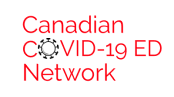 Design
Research Question
Design
P	− 18-49 yrs with comorbidity 	
	− >50 yrs old 
	− regardless of vaccines/prior COVID
I	Nirmatrelvir/ritonavir for 5 days
C	Standard care (supportive)
O	1o pilot: monthly recruitment rate 	1o trial: COVID-related adm/death 28 days
2o trial: PCC, all-cause hospitalizations, all-cause mortality, adverse events, health service use.
Sub-study of CanTreatCOVID
National, pragmatic, individually-randomized, open-label ED-based adaptive platform trial. 
Pilot with two arms
Follow-up 28, 90 days (PCC), 18 mo
ITT approach, Bayesian logistic regression model stratified by age and vaccination status
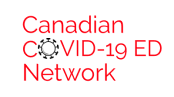 Progress 
September 15, 2023